ויסות רגשי עבודה קבוצתית
מרצה: דאנה גליקשטיין
תפקיד הרגשות
בשלב הראשוני בשיח שלנו בנושא הרגשות נרצה להבין מהו תפקיד הרגשות ולהתחיל לדבר עם הילדים על זיהוי הרגשות.
היכולת להתבונן ברגשות שלנו ולהבין אותן ואת הרגשות של האחר, מהווה חוליה התפתחותית משמעותית אצל ילדים.
קושי בויסות רגשי נובע לעיתים קרובות מרפרטואר רגשות מצומצם ודל או מקושי בהבחנה בין רגשות שונים.
תפקיד הרגשות
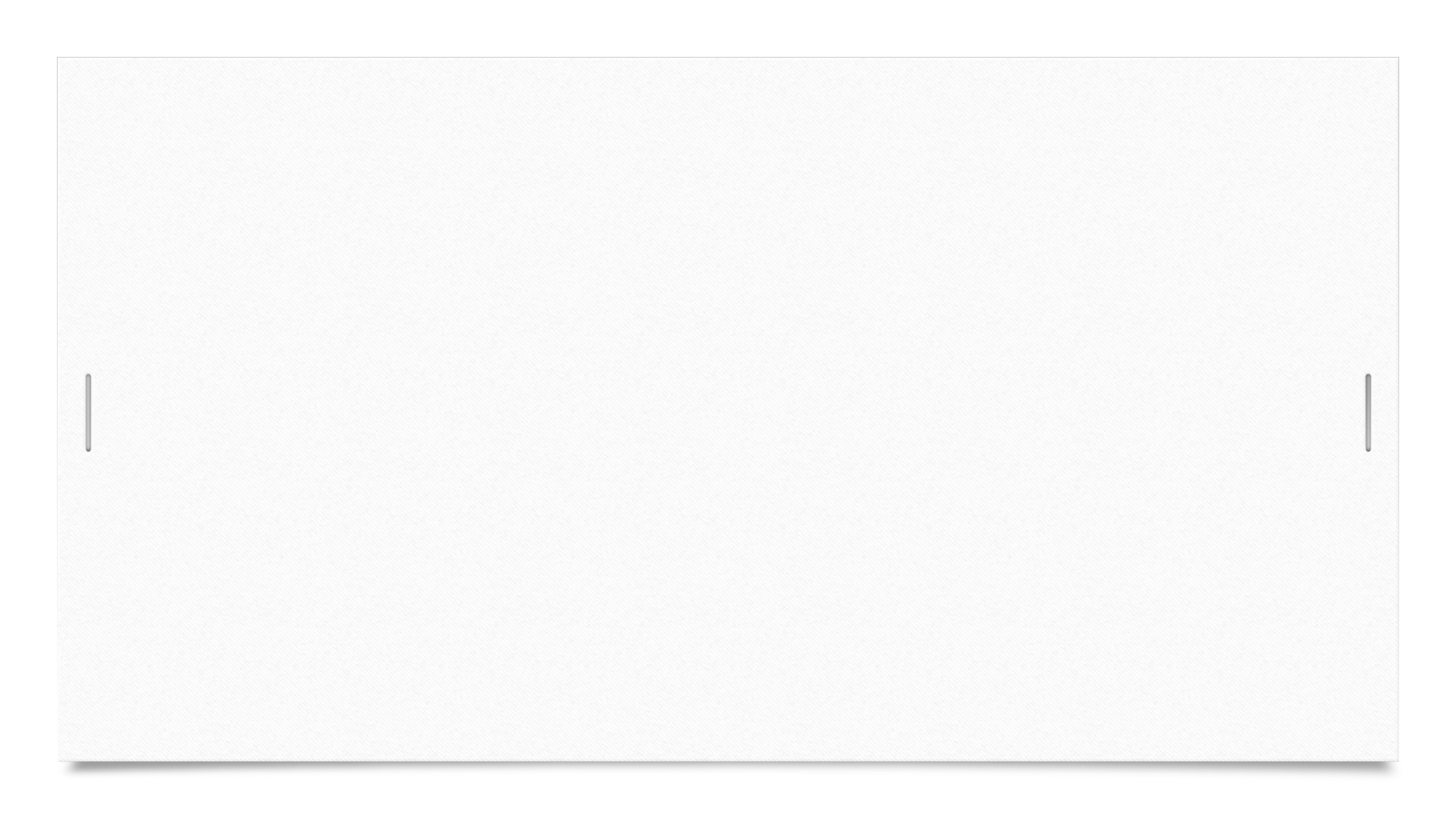 תפקיד הרגשות
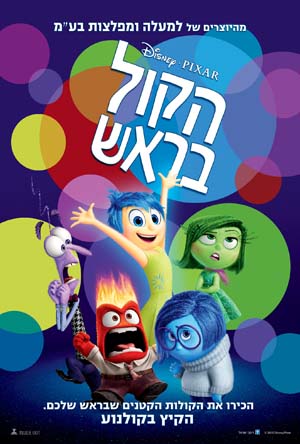 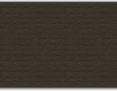 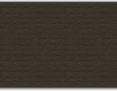 https://www.youtube.com/watch?v=Z4g96mU4XuA
אפשר גם להכין עם הילדים בובות קרטון ולשחק דמויות של הרגשות השונים.
תפקיד הרגשות
תפקיד הרגשות
פעילויות אפשריות עם הילדים:
שמש רגשות- הילדים כותבים על לוח גדול את כל הרגשות שהם מכירים.
הצגת רגשות באמצעות הפנים או הגוף.
לוח רגשות משותף שנוצר ע"י שימוש בציורים או בגזירי עיתונים.
סיפורי רגשות וזיהוי של הרגש ע"י הקבוצה.
שיתוף של סיפור אישי וזיהוי של הרגש ע"י הקבוצה.
תפקיד הרגשות
משימה אופציונלית לבית- זיהוי של רגשות נעימים/ לא נעימים שהרגשתי השבוע.
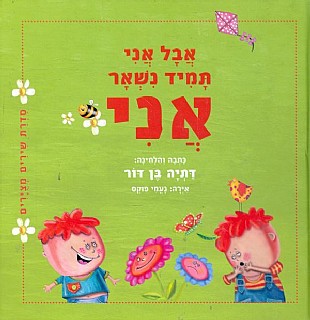 רגשות אישיים
https://www.youtube.com/watch?v=rwSCm-bcVwQ
לאחר שקיימנו שיח בנוגע לתפקיד הרגשות והזיהוי שלהם, נעמיק את הדיון ונתייחס לביטוי האישי של רגשות עבור כל ילד בפני עצמו.

ניתן להסביר לילדים שלמרות שכולנו מרגישים את כל הרגשות, כל אחד מאיתנו מרגיש רגשות שונים בתדירות שונה. יש רגשות שנרגיש רוב שעות היום ויש רגשות שנרגיש רק לפעמים.
רגשות אישיים
רגשות אישיים
פעילויות אפשריות עם הילדים:
מעגל הרגשות שלי- כל ילד מצייר את מעגל הרגשות שלו, כשכל רגש מקבל צבע וגודל שונה, בהתאם לגודל שהוא תופס ולצבע שמתאים לו. אם הילדים מתחברים לפעילות, אפשר להכין בכל יום את מעגל הרגשות היומי שלי ולהשוות בין המעגלים.
השמעת השיר "אני תמיד נשאר אני" וכתיבת "ספר הלפעמים" שלי, כשכל אחד מציין רגשות שונים שהוא מרגיש.
לפעמים רגשות מופיעים בעת ובעונה אחת. ילדים לרוב לא מצליחים להבין את העובדה שניתן להרגיש מספר רגשות במקביל. 

הקושי מופיע בעוצמה גבוהה יותר כאשר הרגשות מנוגדים למה שהילדים או הסביבה שלהם מצפים מהם להרגיש.
רגשות מתערבבים
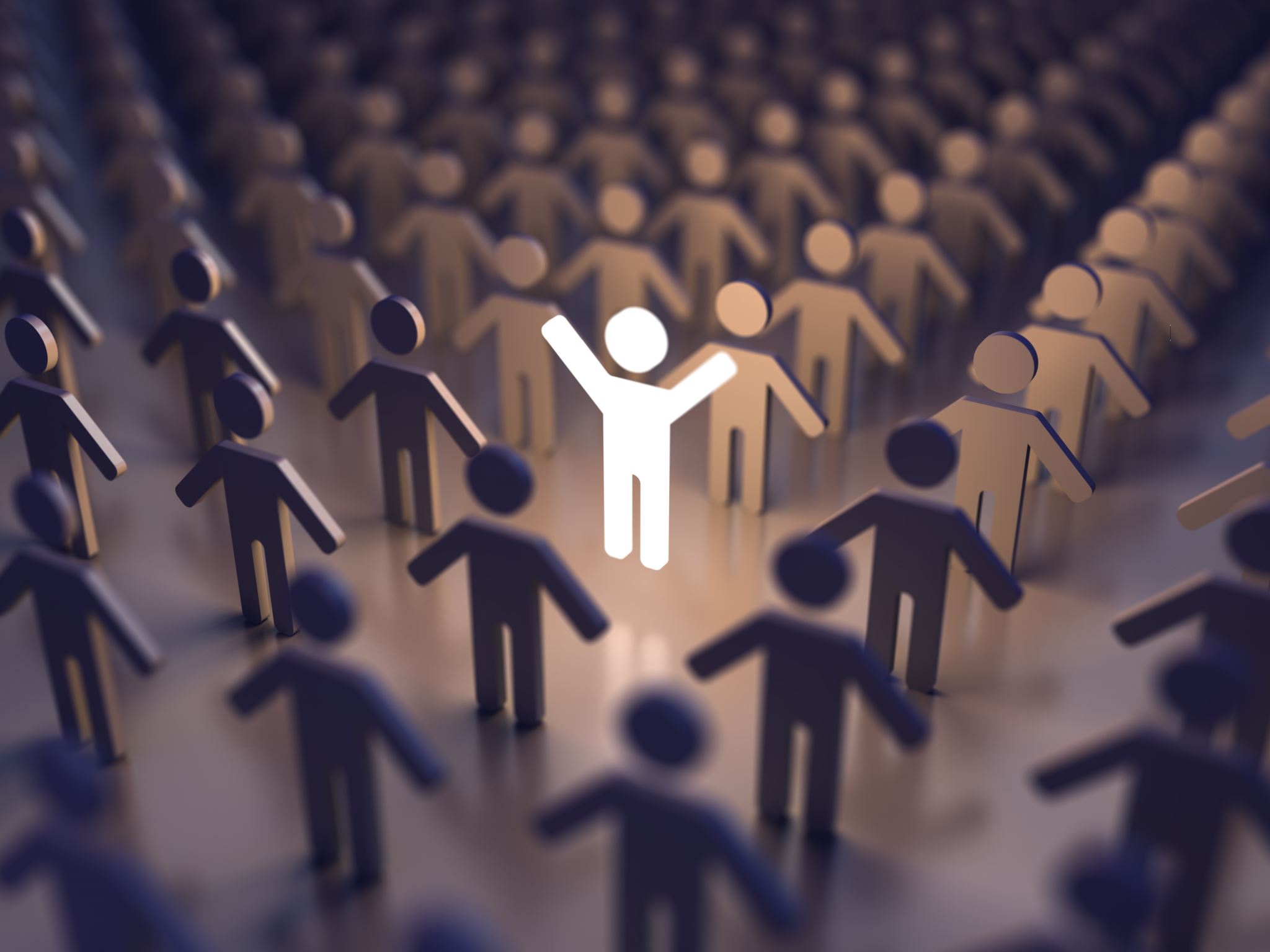 רגשות מתערבבים
נתייחס לנושא הזה , בהתאם לגיל בשלוש דרגות התייחסות:

נלמד את הילדים שניתן להרגיש רגשות שונים במקביל כלפי דברים שונים.

נלמד את הילדים כי ניתן להרגיש רגשות דומים מאותה משפחה כלפי אותו אירוע או אדם.

נלמד את הילדים שניתן להרגיש רגשות מנוגדים כלפי אותו אירוע או אדם.
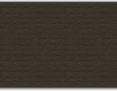 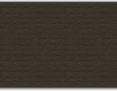 רגשות מתערבבים
פעילויות אפשריות עם הילדים:
מסיכה- ניתן לצייר מסיכה מחולקת לשני רגשות שונים ולהסתובב איתה בחדר כשכל פעם מדברים מצד אחר של המסיכה.
זיהוי רגשות ע"י השלמת סיפורים – הדגמה מ"הפרוטוקול הגמיש , ד"ר יעל שרון, שלי זאנטקרן.
הרחבת "ספר הלפעמים" לדפים של "לפעמים אני גם וגם".
צבעים- ערבוב שני צבעים יחד ודיבור על מה זה עושה לצבעים.
רגשות מתערבבים
משימת בית: הכנת מספר מעגלי רגשות לימים שונים.